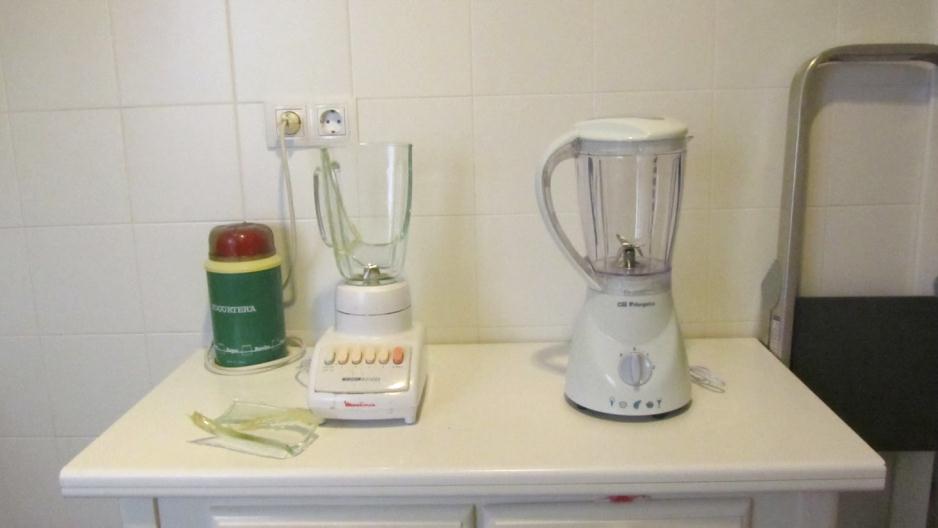 C
B
A
Blender (60 euros, 2000). Glass broken (35 euros).
New blender (32 euros, 2013). What can I do with the old one?
Yoghurt-maker (1960). Still running!
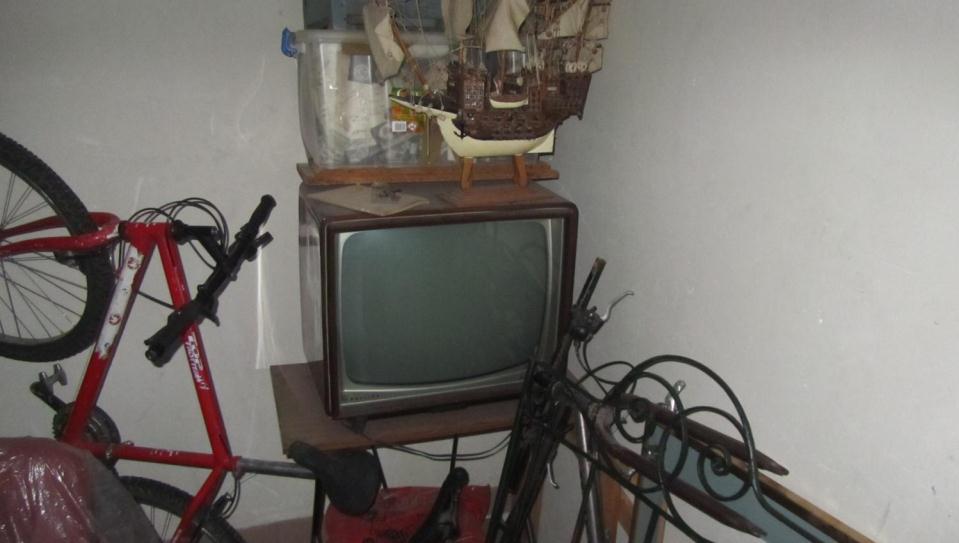 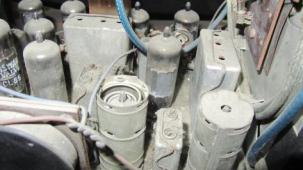 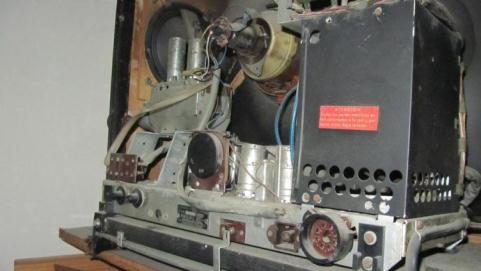 Television set. ‘70s. Black and white. Price: Three times medium salary
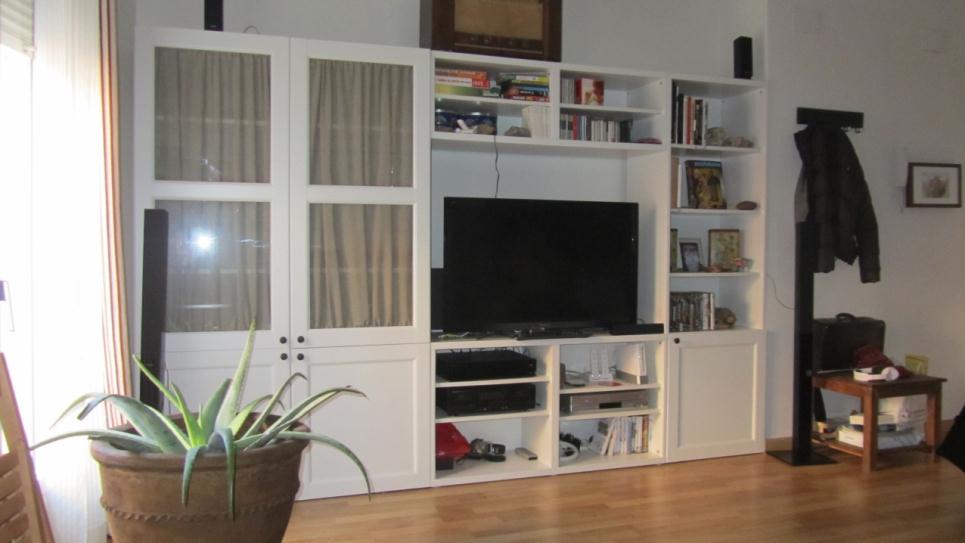 E
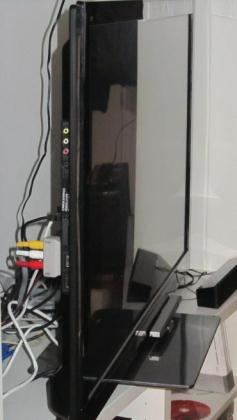 Television set. Flat. LED. Price: A third of basic salary
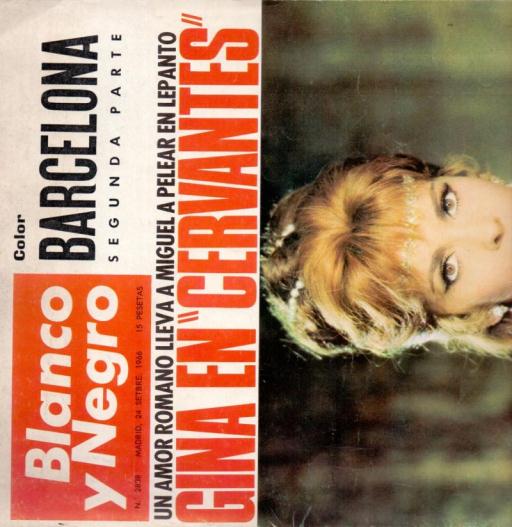 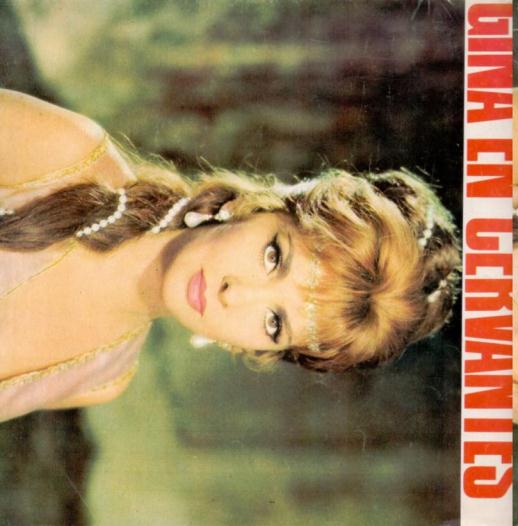 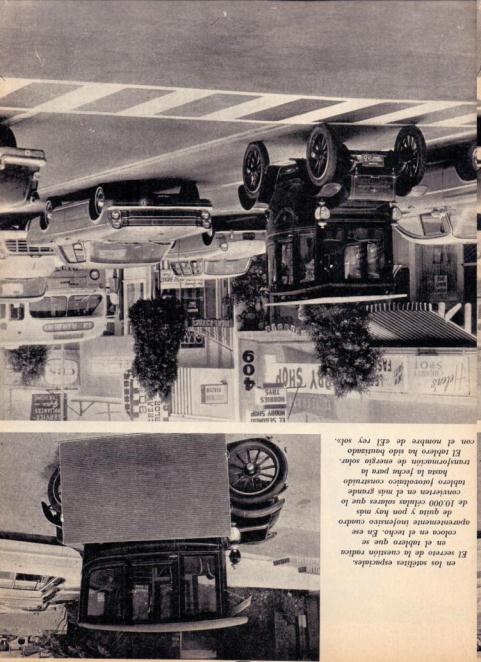 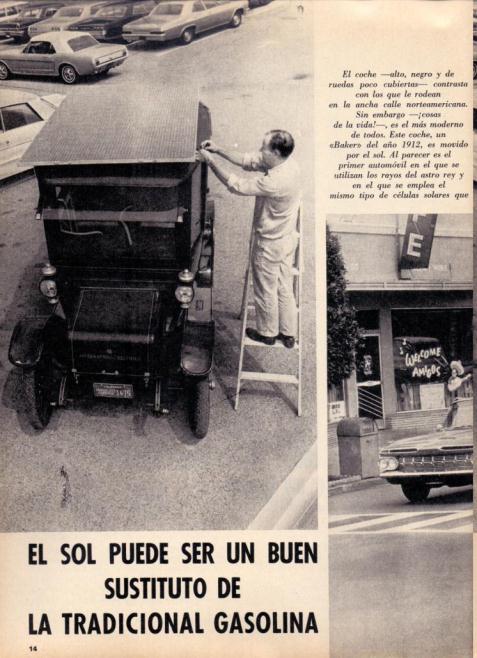 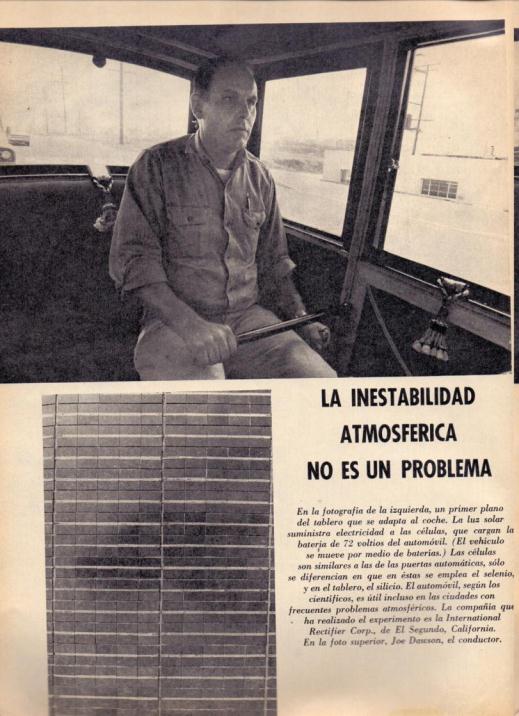 International Rectifier Corp.  (El Segundo , California)
http://www.automostory.com/first-solar-car.htm
http://www.internationalrectifier.com/
http://www.alibaba.com/showroom/solar-electric-car.html
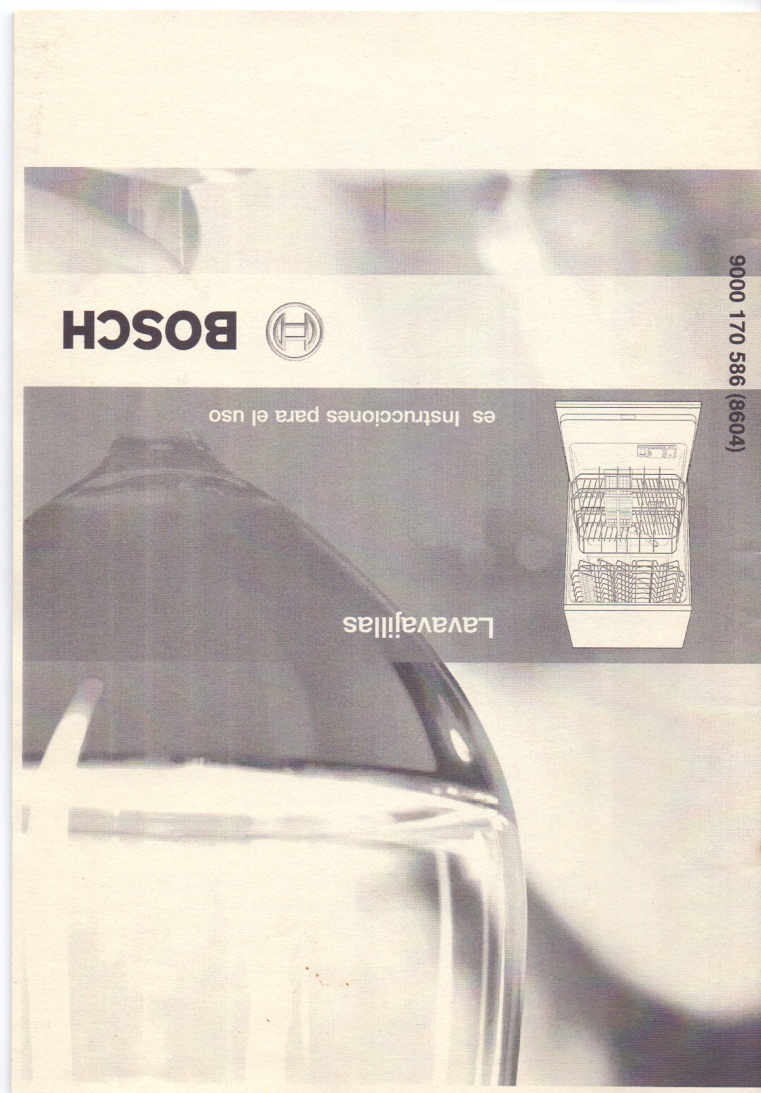 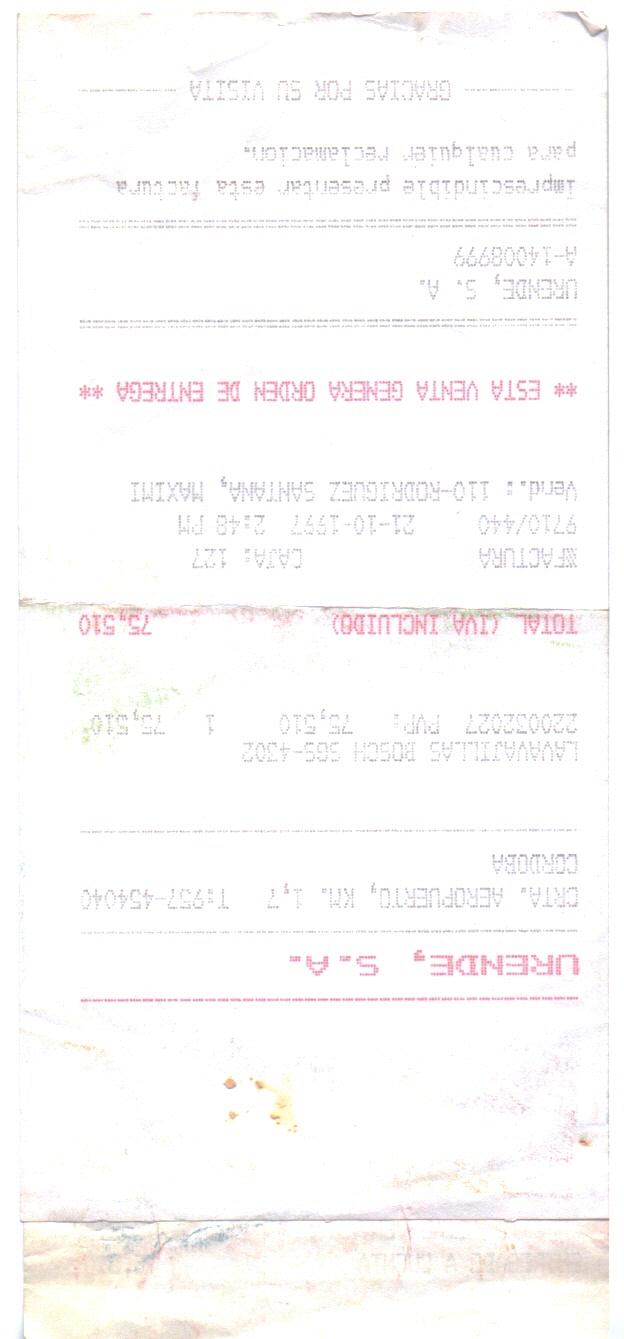 453,82 EUROS
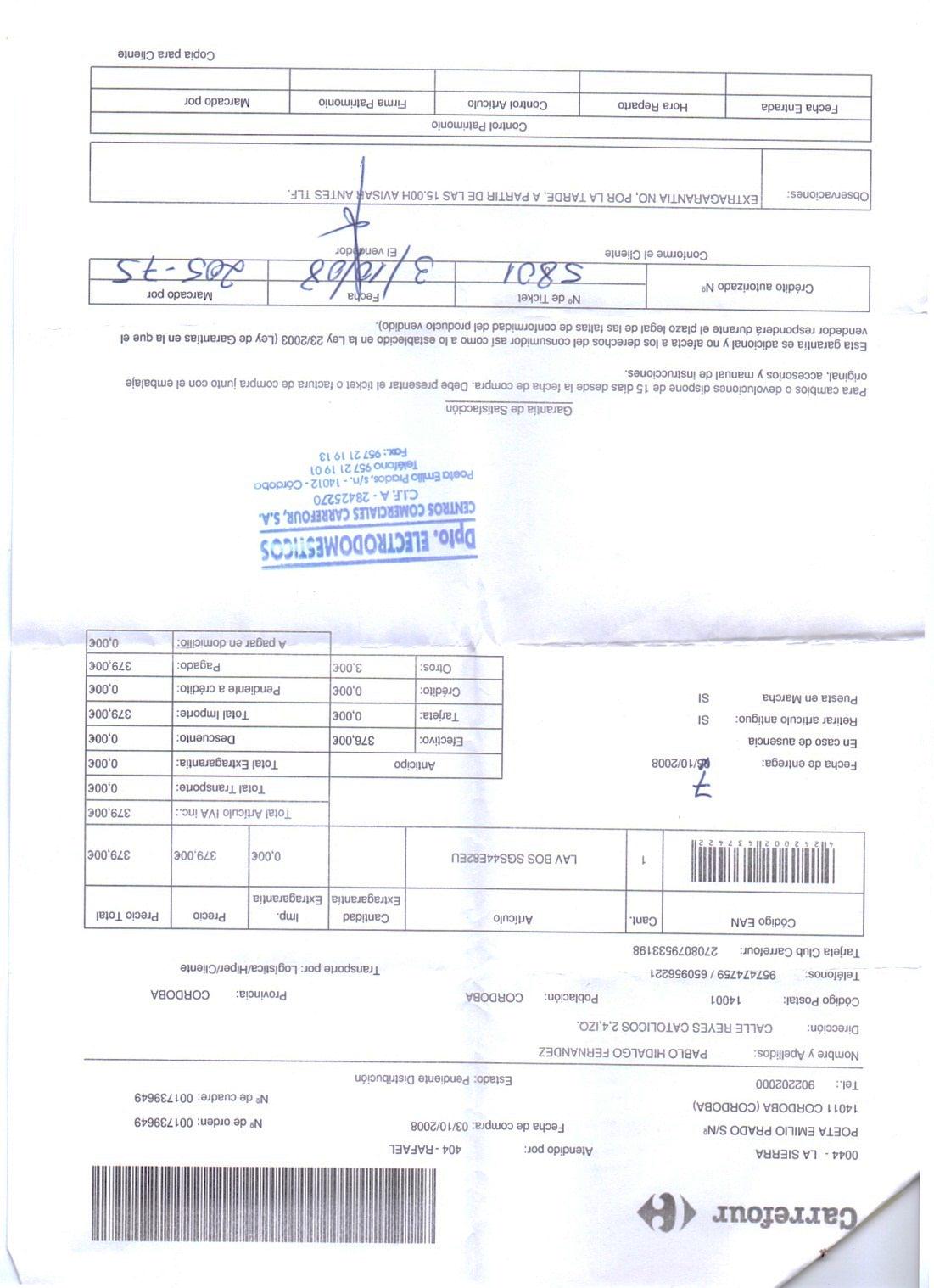 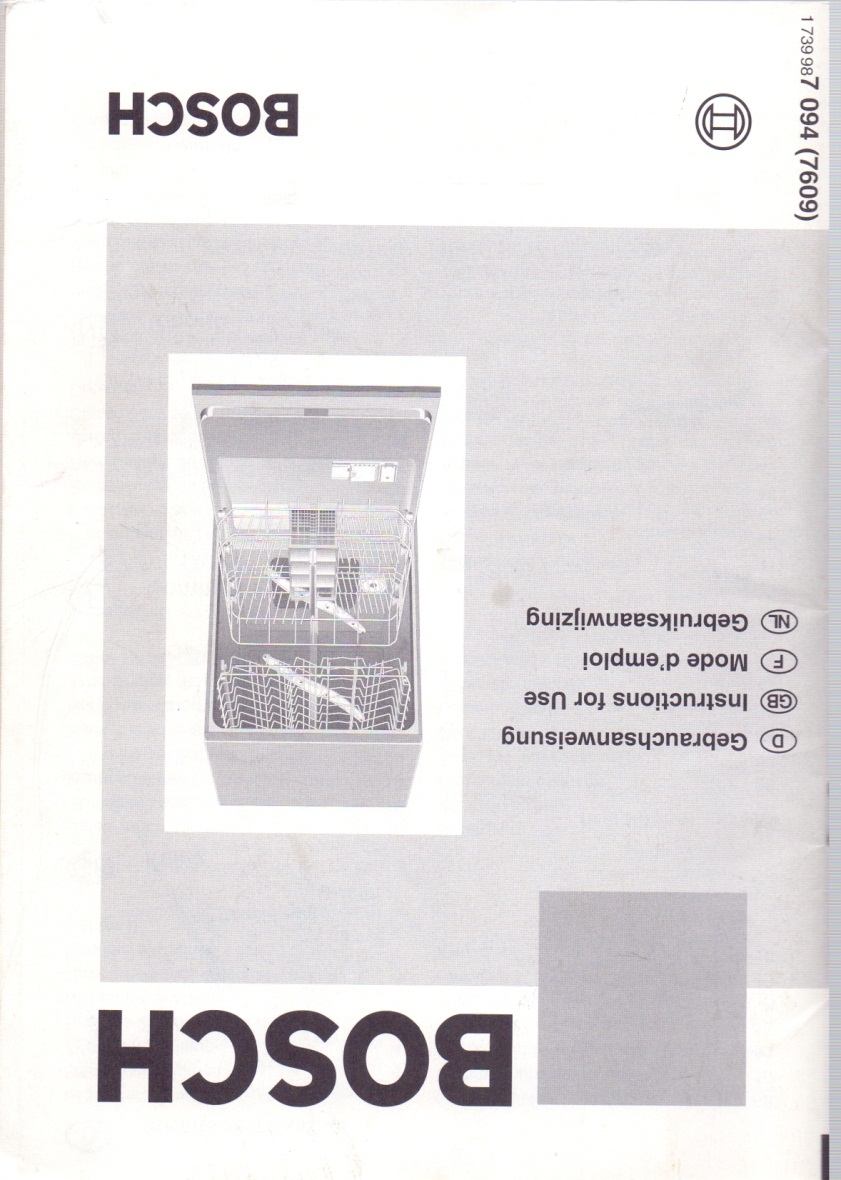 379,00 EUROS